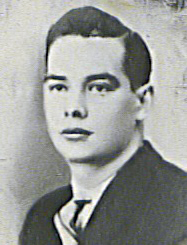 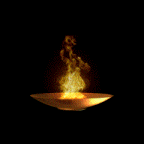 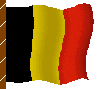 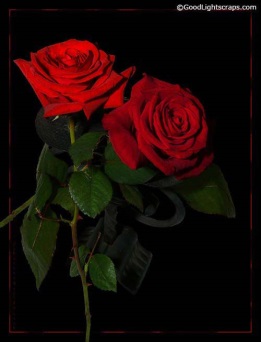 liens
Fiche
Photos
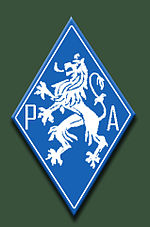 N° de dossier : 4.833 
              
N° du prisonnier: 1649
1